Quadro Europeo delle qualifiche
​European Qualifications Framework
(EQF Istituito con la Raccomandazione del Parlamento europeo e del Consiglio del 23 aprile 2008 e aggiornato con la Raccomandazione del 22 maggio 2017)
​European Qualifications Framework (EQF) costituisce il Quadro europeo delle qualificazioni per l'apprendimento permanente, cioè un quadro di riferimento comunitario che serve a mettere in relazione i sistemi e i quadri nazionali delle qualificazioni dei Paesi aderenti.

Tecnicamente è una griglia di descrizione ad otto livelli, nei quali i Paesi posizionano, secondo un ordine crescente che va dalla minima alla massima complessità, le qualificazioni rilasciate al termine dei percorsi educativi e formativi basandosi sui risultati dell'apprendimento.
 Il Quadro si applica a tutte le qualificazioni, da quelle ottenute al termine di un percorso scolastico, fino ai livelli più alti di istruzione e formazione accademica e professionale.

EQF è definito un meta-quadro perché rappresenta un riferimento per i quadri e i sistemi nazionali di qualificazioni, rispetto ai quali i vari Stati sono chiamati a classificare i propri sistemi d'istruzione e formazione, in modo da collegarli all'EQF.
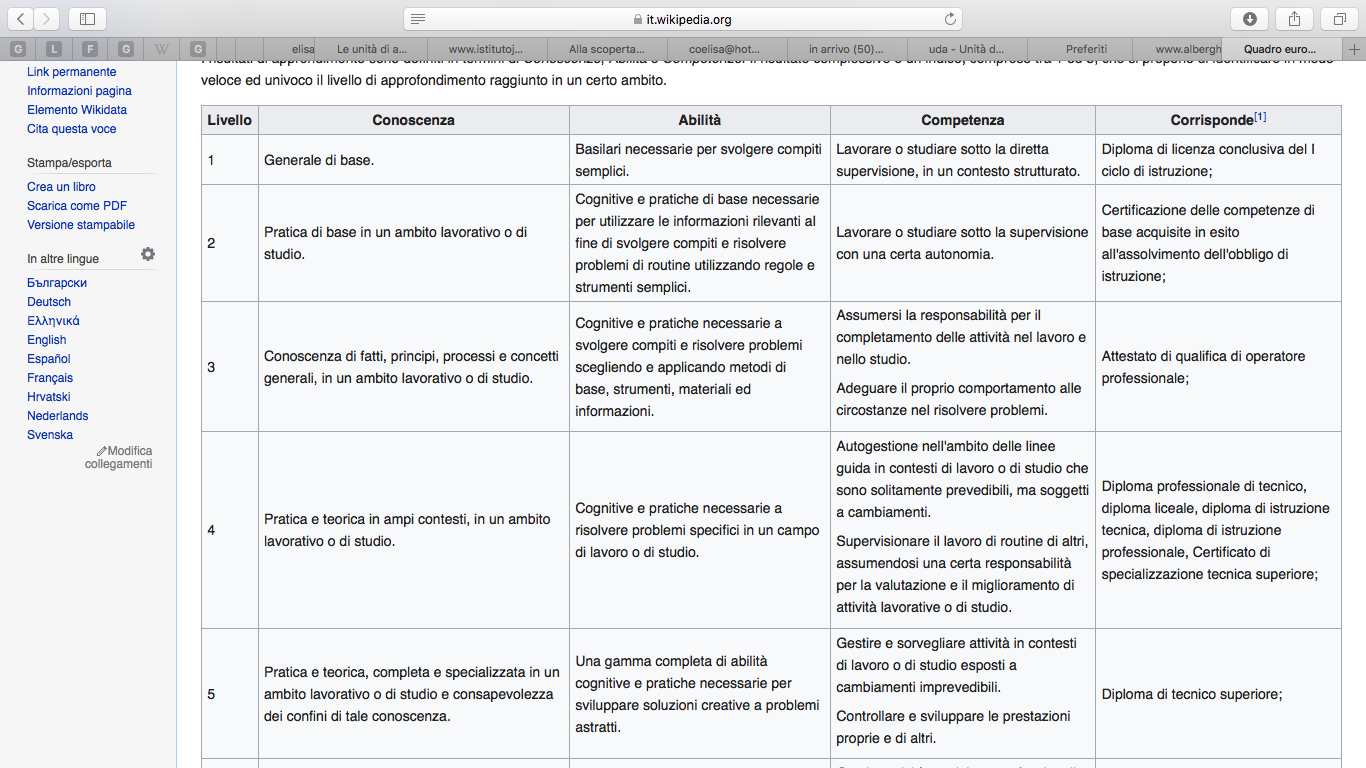 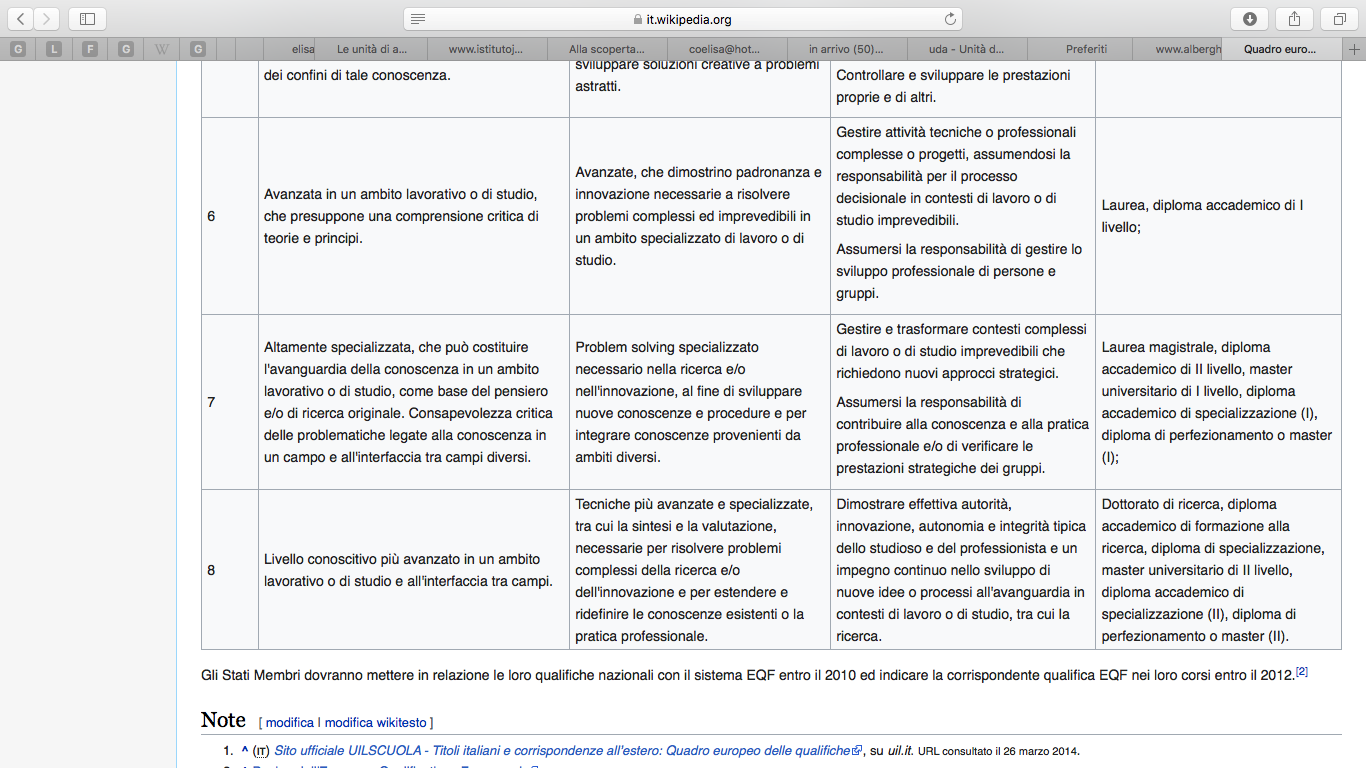 risultato dell’assimilazione di informazioni attraverso l’apprendimento. Le conoscenze sono un insieme di fatti, principi, teorie e pratiche relative ad un settore di lavoro o di studio. Nel contesto del Quadro europeo delle qualifiche le conoscenze sono descritte come teoriche e/o pratiche
Conoscenza
indicano le capacità di applicare conoscenze e di utilizzare know-how per portare a termine compiti e risolvere problemi. Nel contesto del Quadro europeo delle qualifiche le abilità sono descritte come cognitive 
(comprendenti l’uso del pensiero logico, intuitivo e creativo) o pratiche (comprendenti l’abilità manuale e l’uso di metodi, materiali, strumenti
Abilità
comprovata capacità di utilizzare conoscenze, abilità e capacità personali, sociali e/o metodologiche, in situazioni di lavoro o di studio e nello sviluppo professionale e personale. Nel contesto del Quadro europeo delle qualifiche le competenze sono descritte in termini di responsabilità e autonomia.
Competenza
risultato dell’assimilazione di informazioni attraverso l’apprendimento. Le conoscenze sono un insieme di fatti, principi, teorie e pratiche relative ad un settore di lavoro o di studio. Nel contesto del Quadro europeo delle qualifiche le conoscenze sono descritte come teoriche e/o pratiche
Conoscenza
indicano le capacità di applicare conoscenze e di utilizzare know-how per portare a termine compiti e risolvere problemi. Nel contesto del Quadro europeo delle qualifiche le abilità sono descritte come cognitive (comprendenti l’uso del pensiero logico, intuitivo e creativo) o pratiche (comprendenti l’abilità manuale e l’uso di metodi, materiali, strumenti
Abilità
comprovata capacità di utilizzare conoscenze, abilità e capacità personali, sociali e/o metodologiche, in situazioni di lavoro o di studio e nello sviluppo professionale e personale. 
Nel contesto del Quadro europeo delle qualifiche le competenze sono descritte in termini di responsabilità e autonomia.
Competenza
Unità di apprendimento
Dall’unità didattica all’unità di apprendimento
La Legge 53/2003, altrimenti nota come Riforma Moratti, introduce sul piano normativo le unità di apprendimento in sostituzione delle  pregresse unità didattiche. 


Introdotte solo nel 2003, le unità di apprendimento trovano il loro fondamento nel discorso socio–psico-pedagogico degli ultimi tre secoli, ossia nelle ricerche che  da Rousseau alla Montessori passano attraverso  l’attivismo pedagogico sviluppatosi in Europa e nei paesi anglosassoni sul finire del secolo XIX e l’inizio del secolo XX.
Cosa distingue 
un’Unità Didattica da un’Unità di Apprendimento?


Si tratta di un maquillage o 
di un cambiamento sostanziale?
Unità Didattiche
Fasi/passaggi
Punto d’avvio, costante punto di riferimento, quasi l’obiettivo del processo è

 il programma
Definizione 
degli obiettivi
4.    Valutazione dei risultati.
2.     Selezione dei contenuti
3.  Indicazione della metodologia
Unità di apprendimento
“Le Unità di apprendimento... [sono] costituite dalla progettazione: 
di uno o più obiettivi formativi tra loro integrati (definiti anche con i relativi standard di apprendimento, riferiti alle conoscenze e alle abilità coinvolte); 
b) dalle attività educative e didattiche unitarie, dai metodi, dalle soluzioni organizzative ritenute necessarie per concretizzare gli obiettivi formativi formulati; 
c) dalle modalità con cui verificare sia i livelli delle conoscenze e delle abilità acquisite, sia se e quanto tali conoscenze e abilità si siano trasformate in competenze personali di ciascuno.” 
(Indicazioni Nazionali)
L’UA è formalmente scandita in tre fasi:
3. fase di controllo
1. fase di progettazione
2. fase di realizzazione
Dall’insegnamento                                      all’apprendimento
UA
UD
Le unità di apprendimento documentano e realizzano lo spostamento dalla lezione dei docenti ai processi di apprendimento degli alunni




Cambiamento di prospettiva e finalità
Unità Didattica
Unità di Apprendimento
Centrata sui contenuti
Centrata sull’insegnante
Centrata sulle conoscenze e le abilità
Elaborata sulla base del criterio di razionalità ed efficacia/stadardizzazione
Centrata sul processo di apprendimento
Centrata sull’allievo
Centrata sulle competenze
Elaborata secondo il criterio della personalizzazione  e della considerazione del contesto
funzione formativa e didattica
funzione didattica
Nelle UA distinguiamo 
due livelli dell’apprendimento
2. Trasformazione
Acquisizione
Competenze
di conoscenze e abilità
L’acquisizione di conoscenze e abilità è funzionale 
all’acquisizione e sviluppo delle competenze.
 L’apprendimento cui mira l’UA permane, 
si personalizza e si traduce in competenze

N. B. Le UD rimanevano invece sul terreno dell’acquisizione
Unità di apprendimento
Occasione didattica significativa, basata sull’unitarietà del sapere 
e finalizzata alla formazione integrale
 della persona attraverso 
lo sviluppo di competenze 
disciplinari e trasversali



Funzione formativa e didattica
N. B. 
Le unità didattiche posso coinvolgere più discipline ed sono finalizzata all’accrescimento delle competenze di base dell’alunno
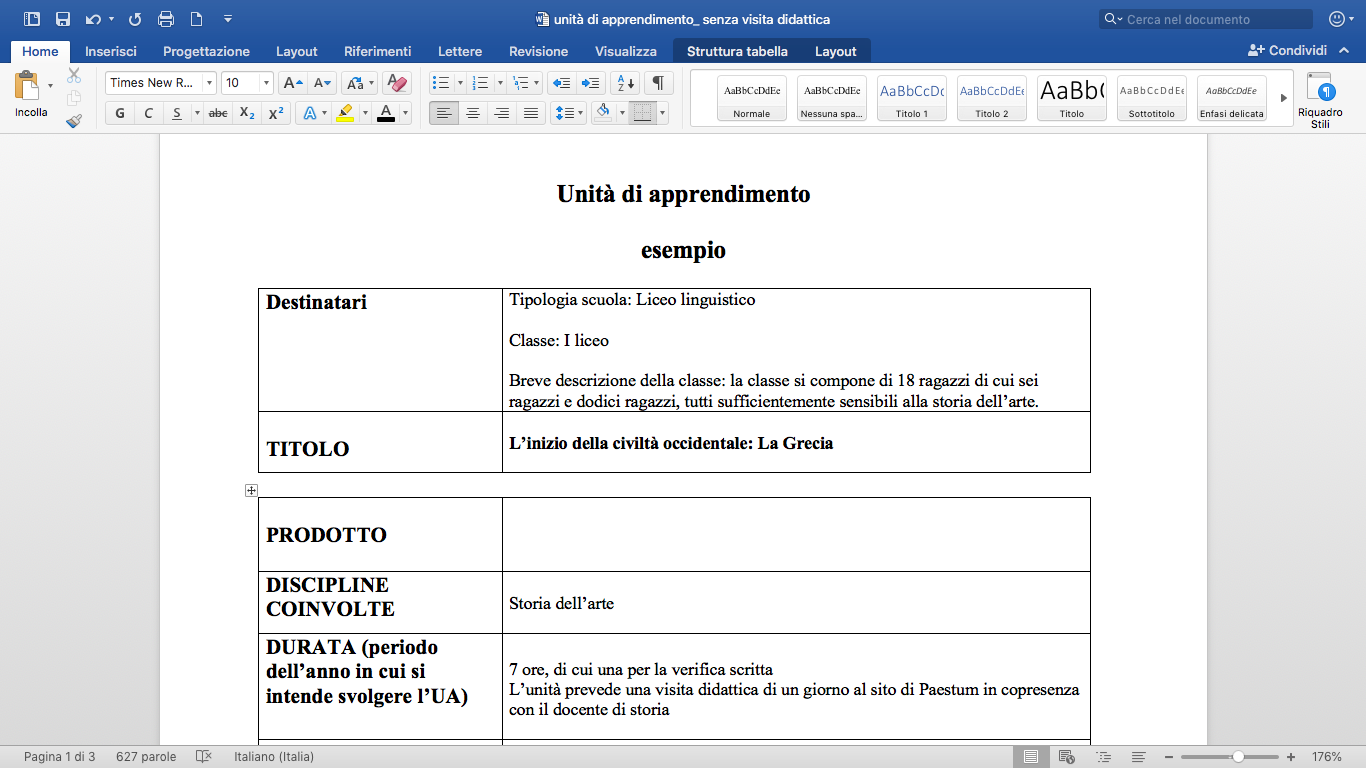 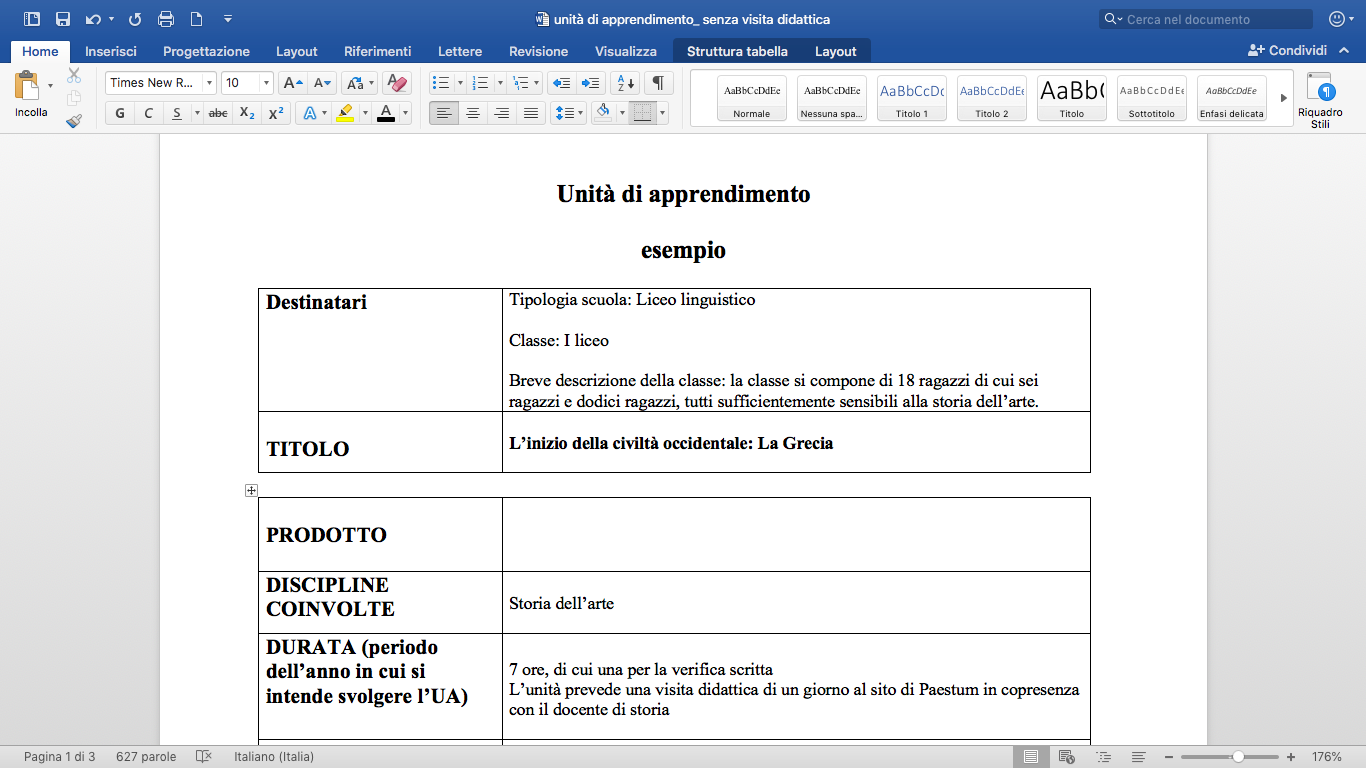 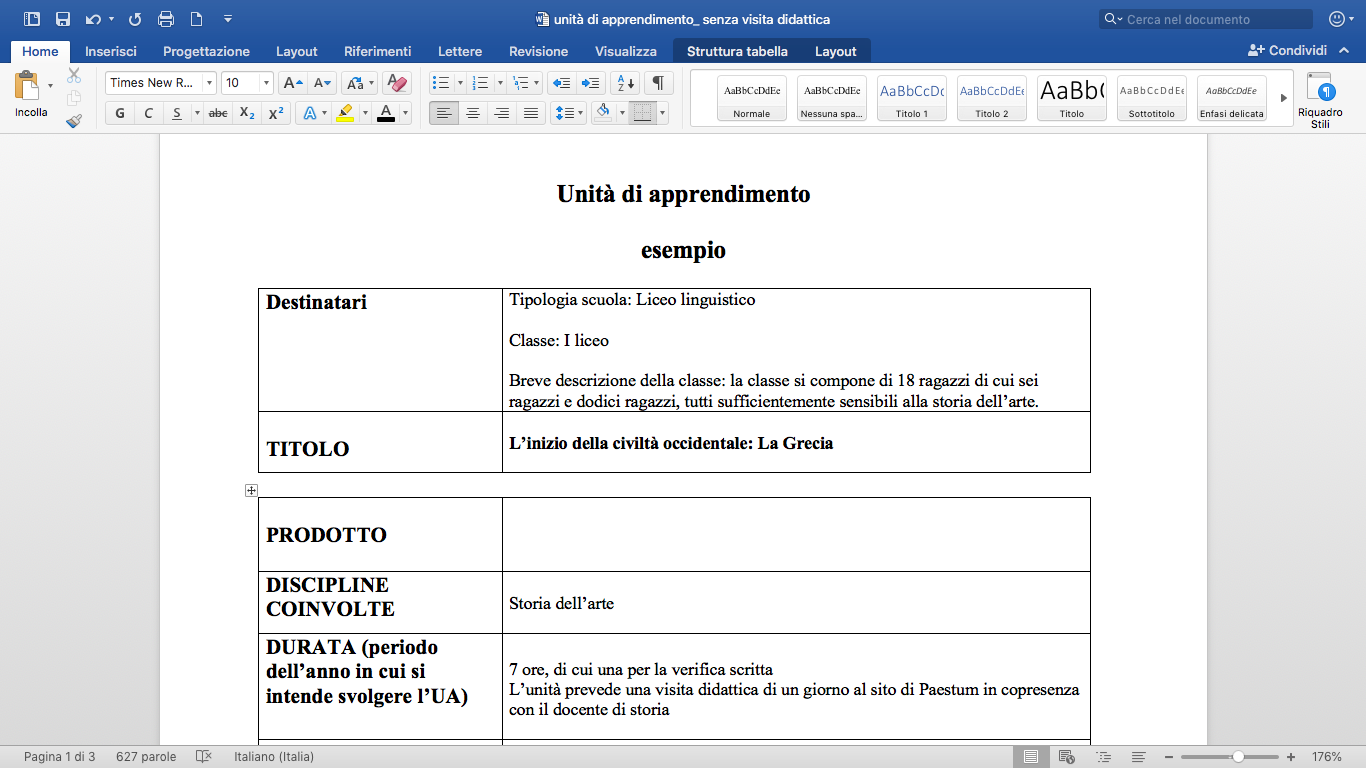 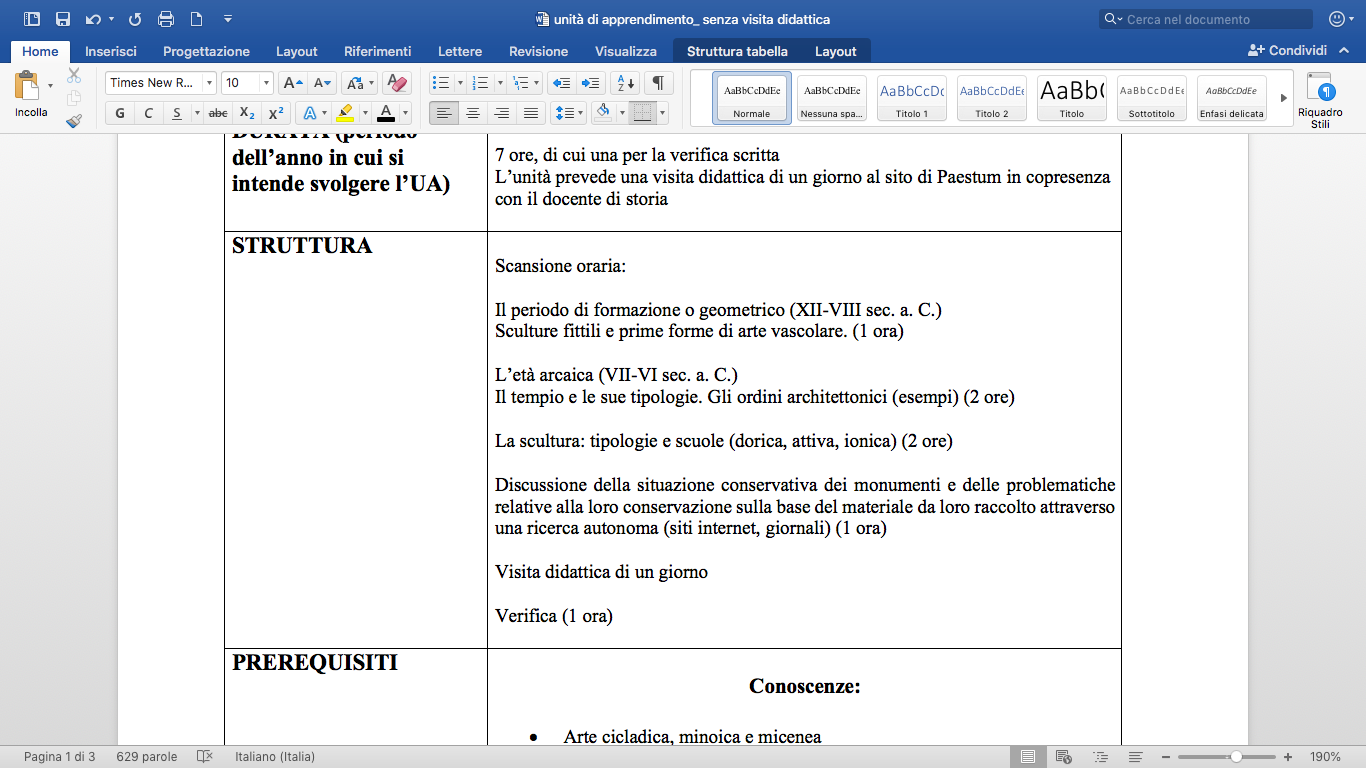 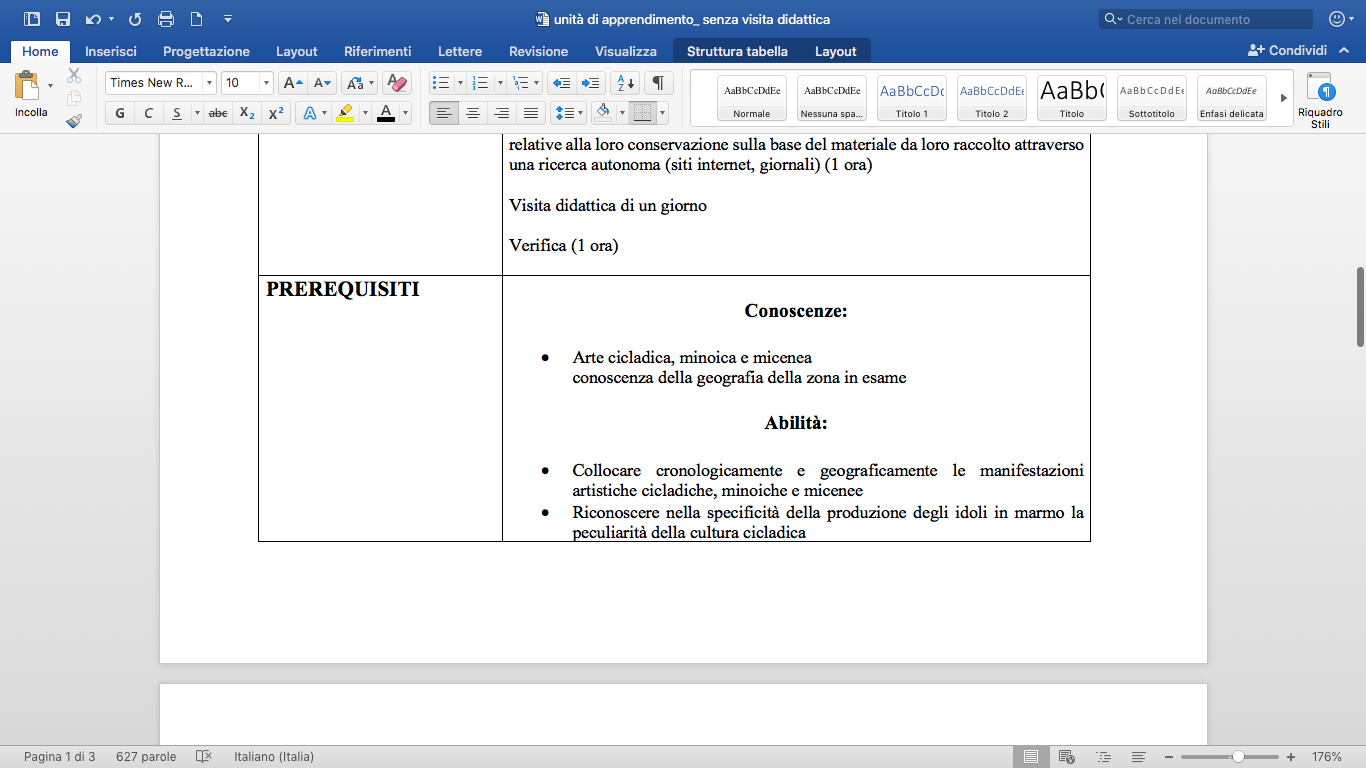 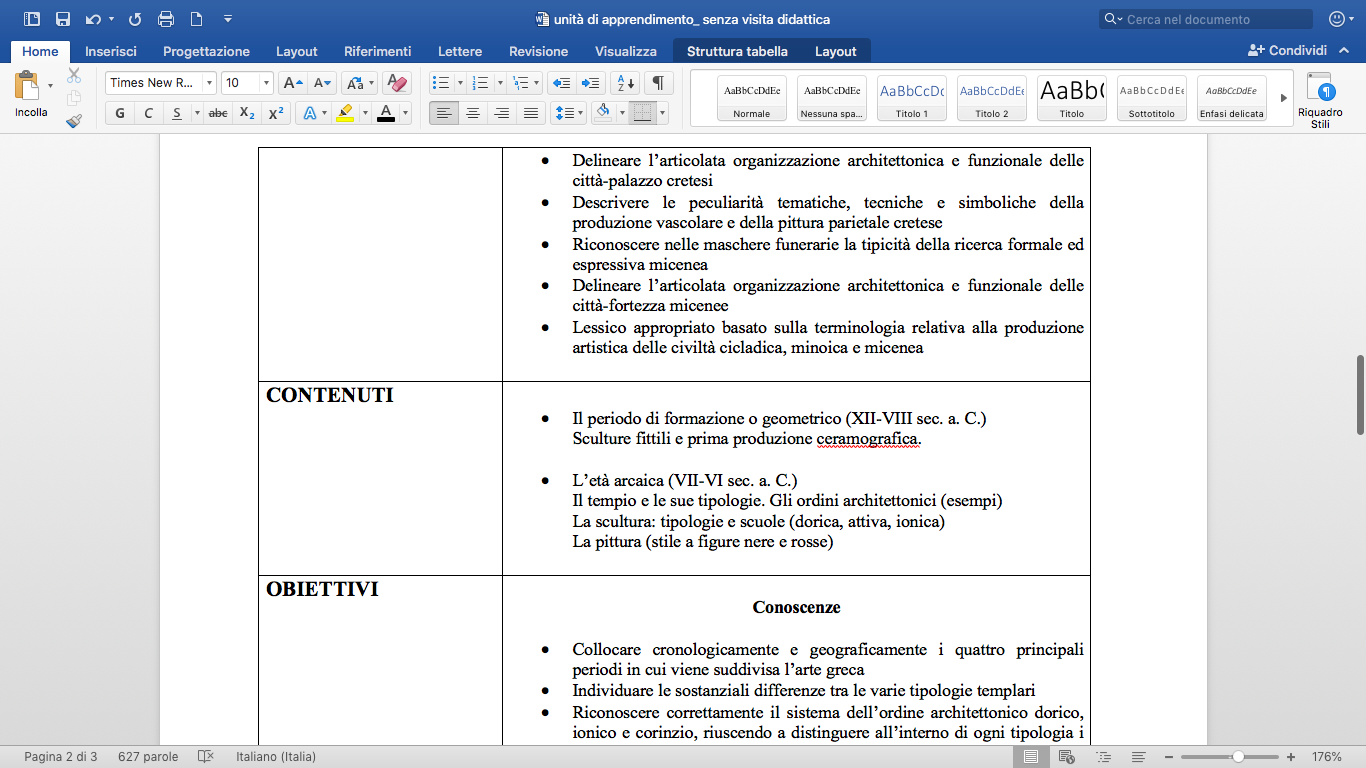 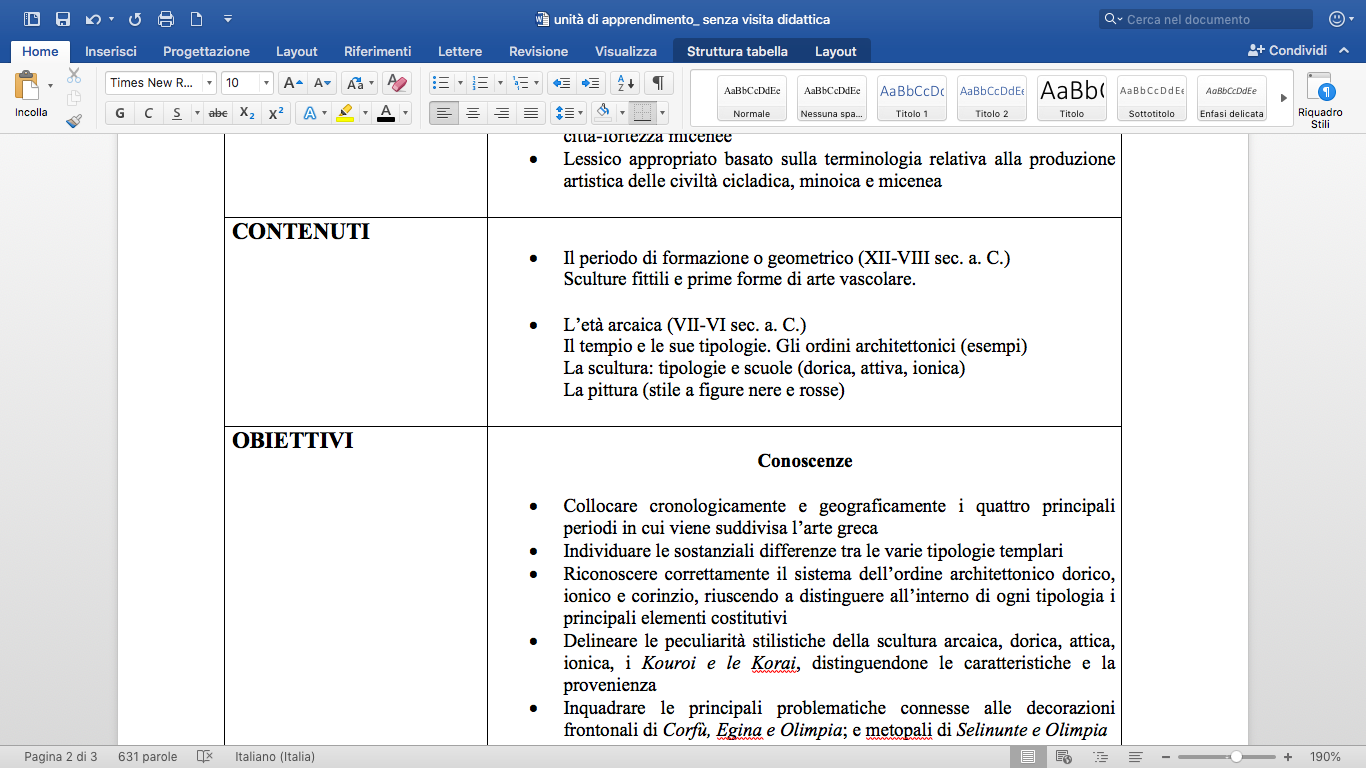 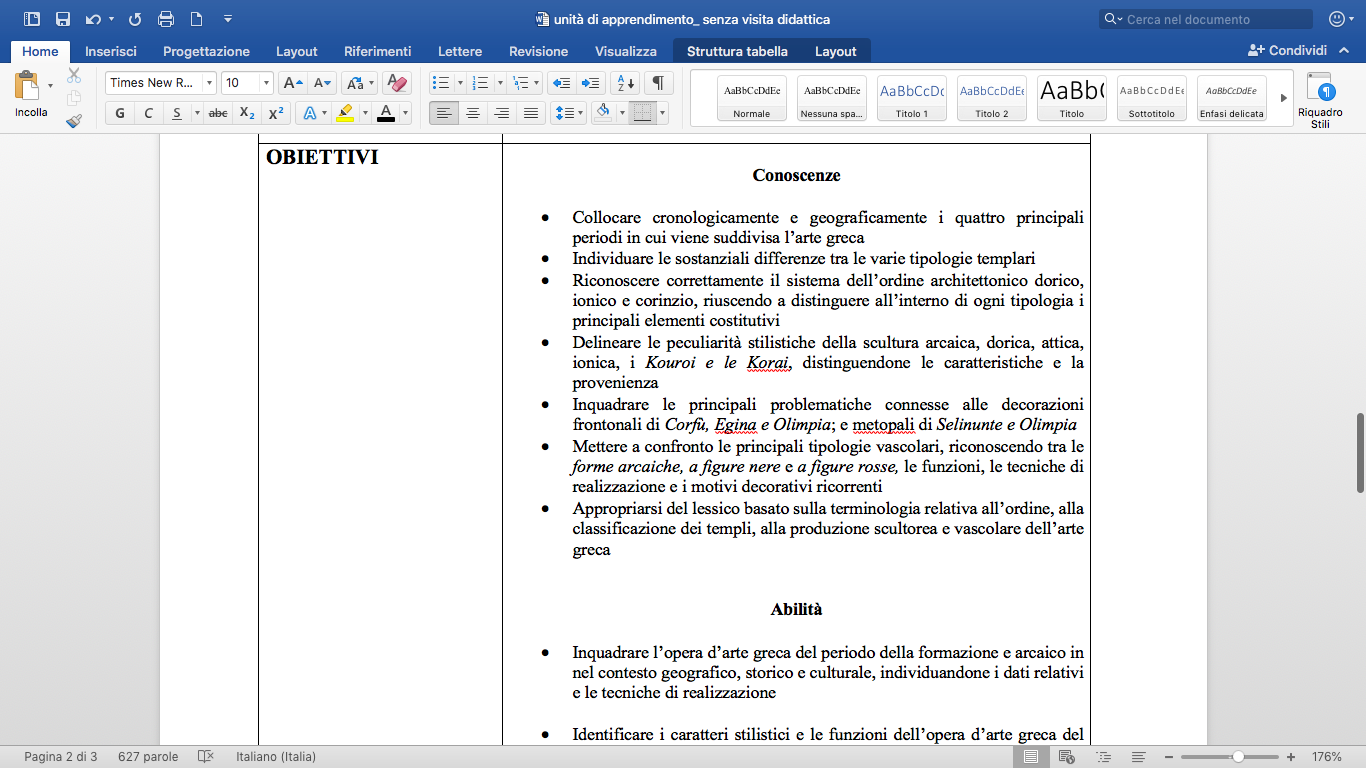 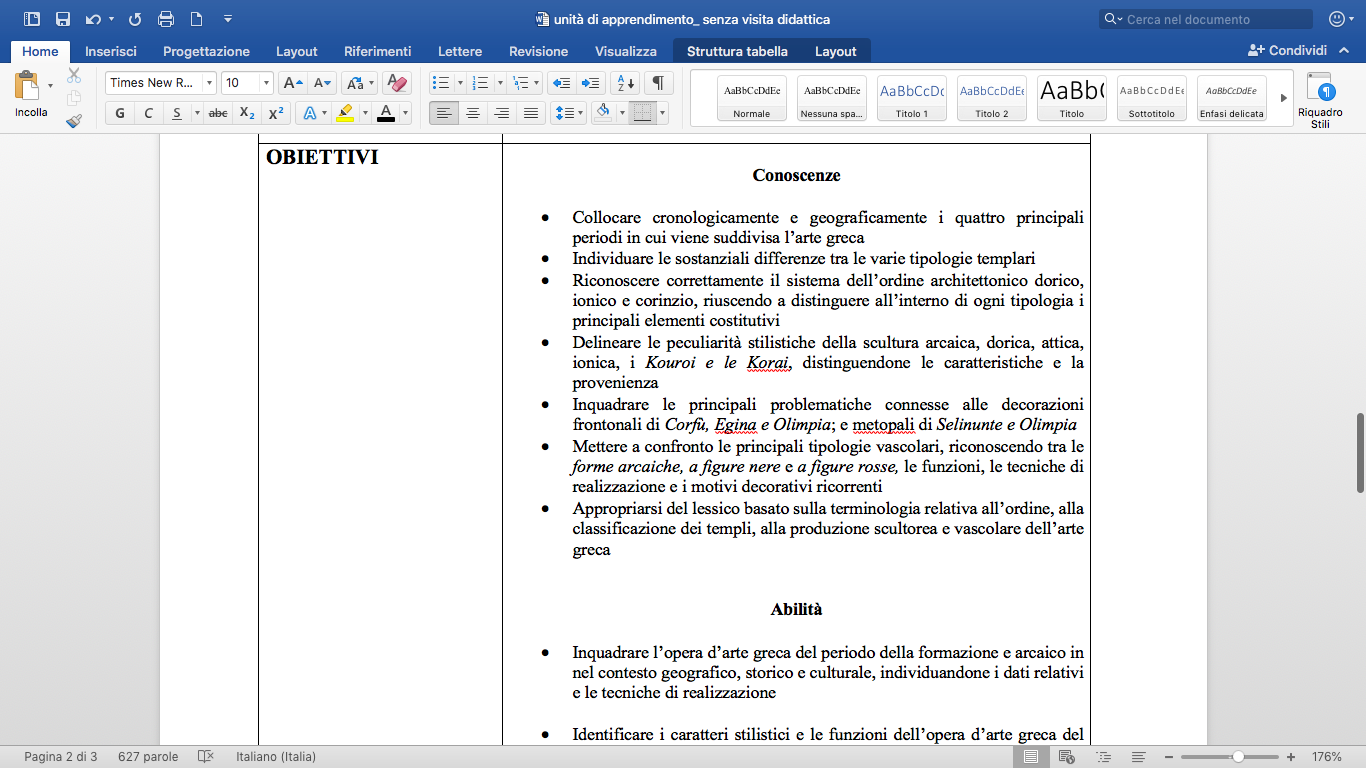 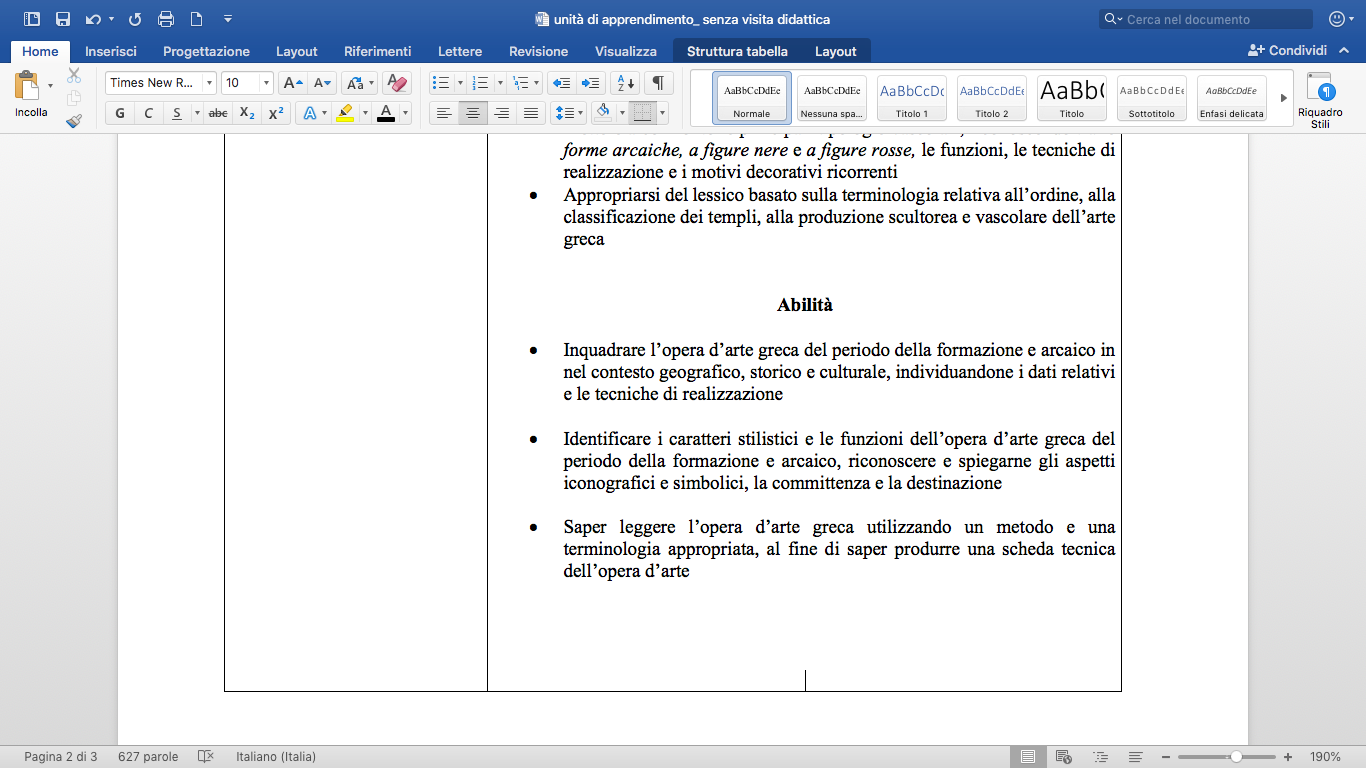 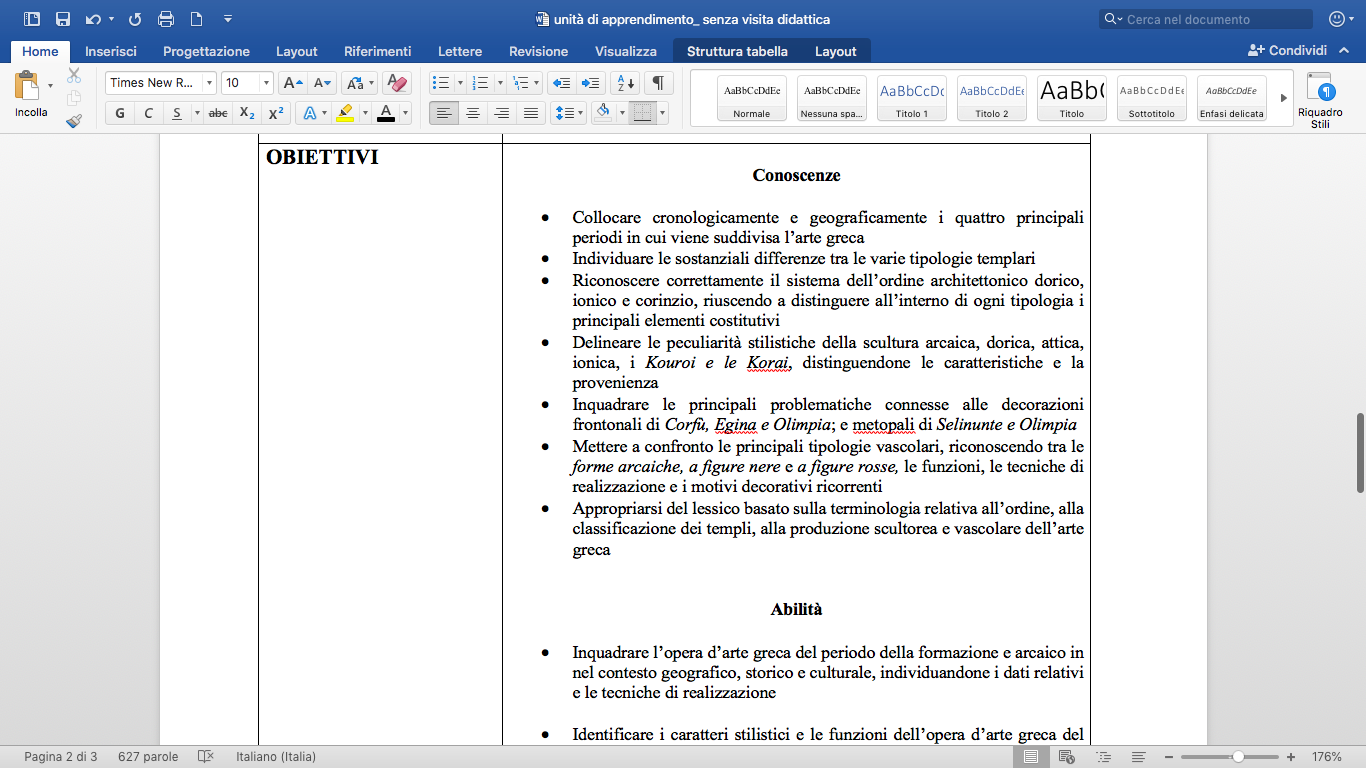 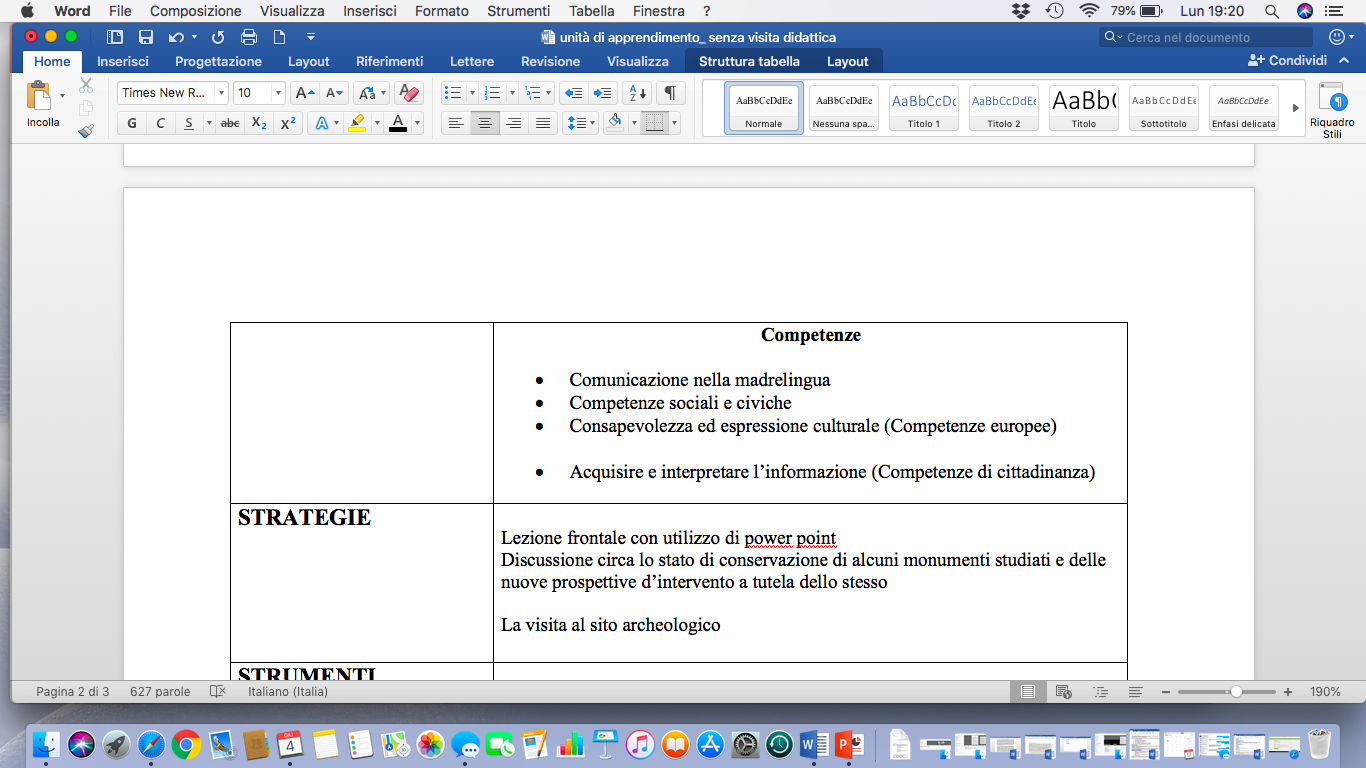 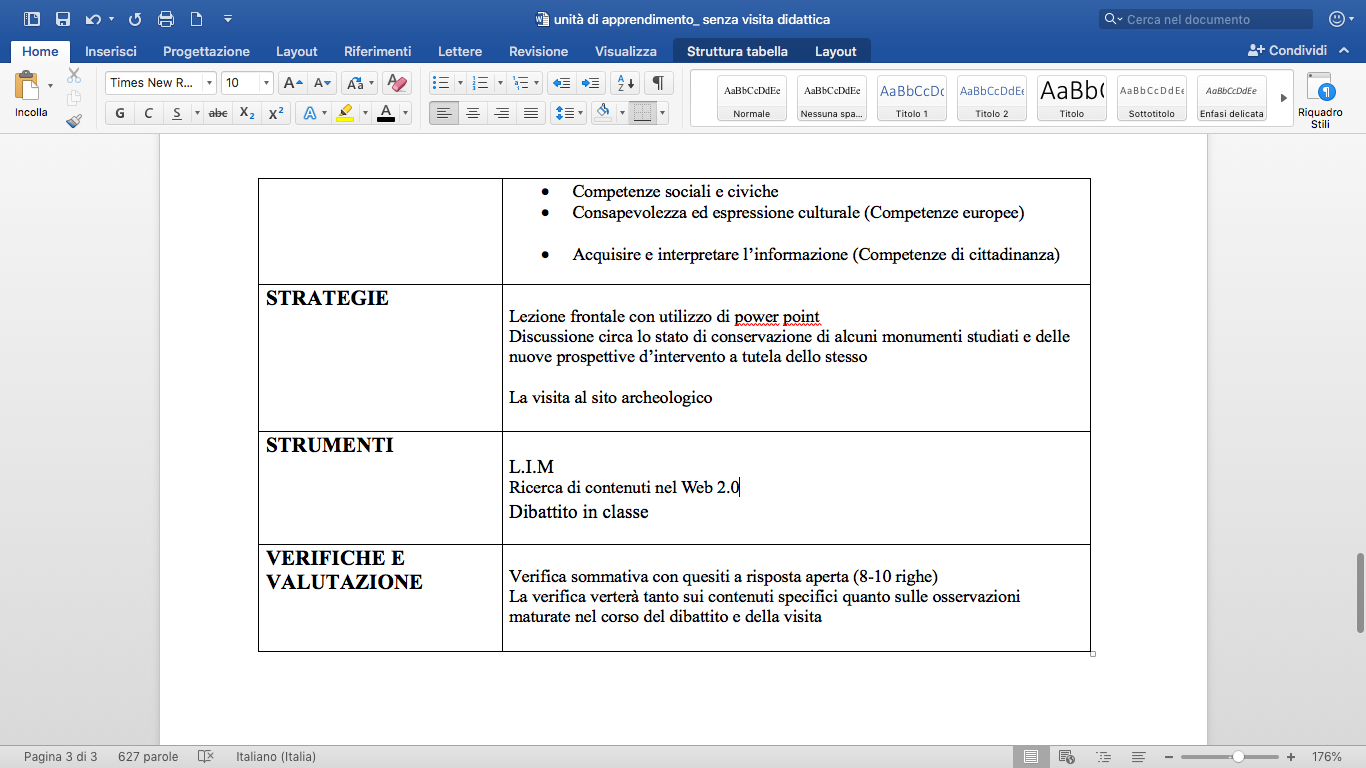 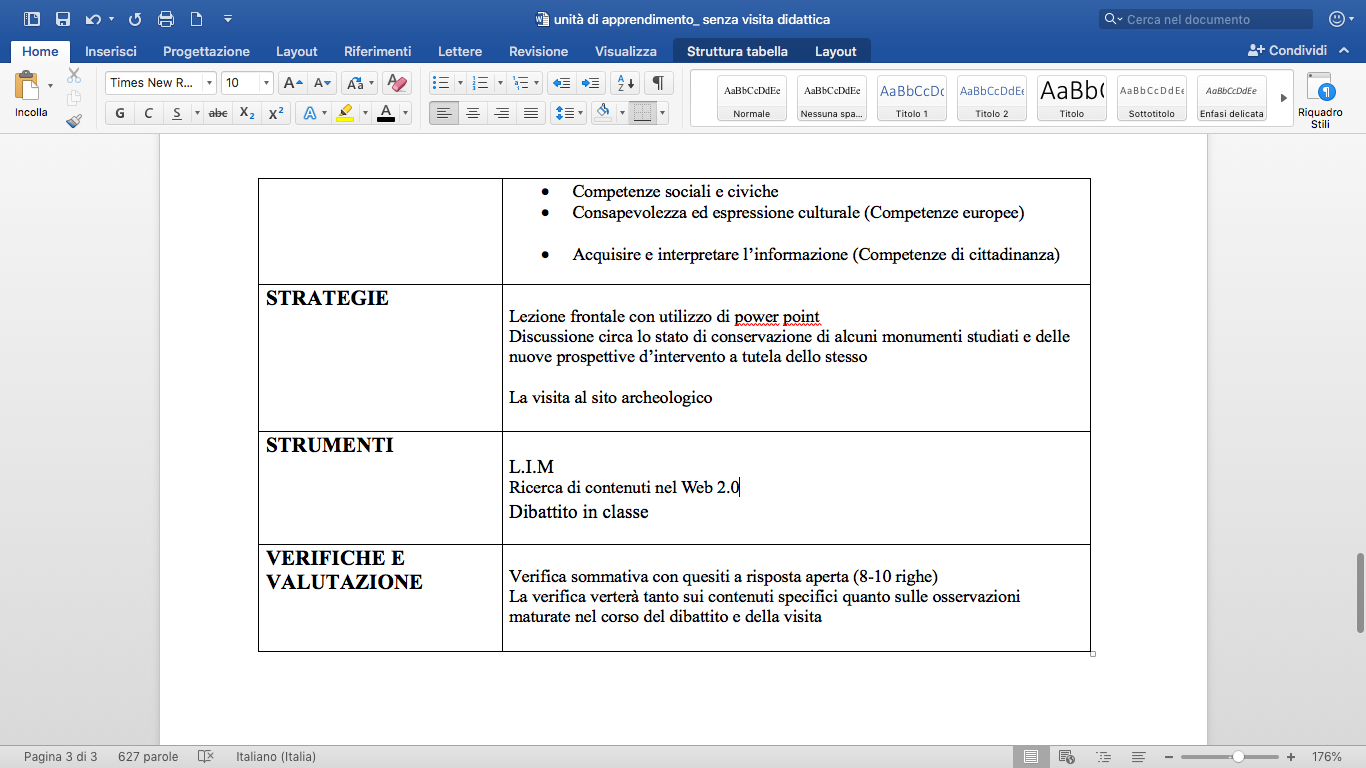 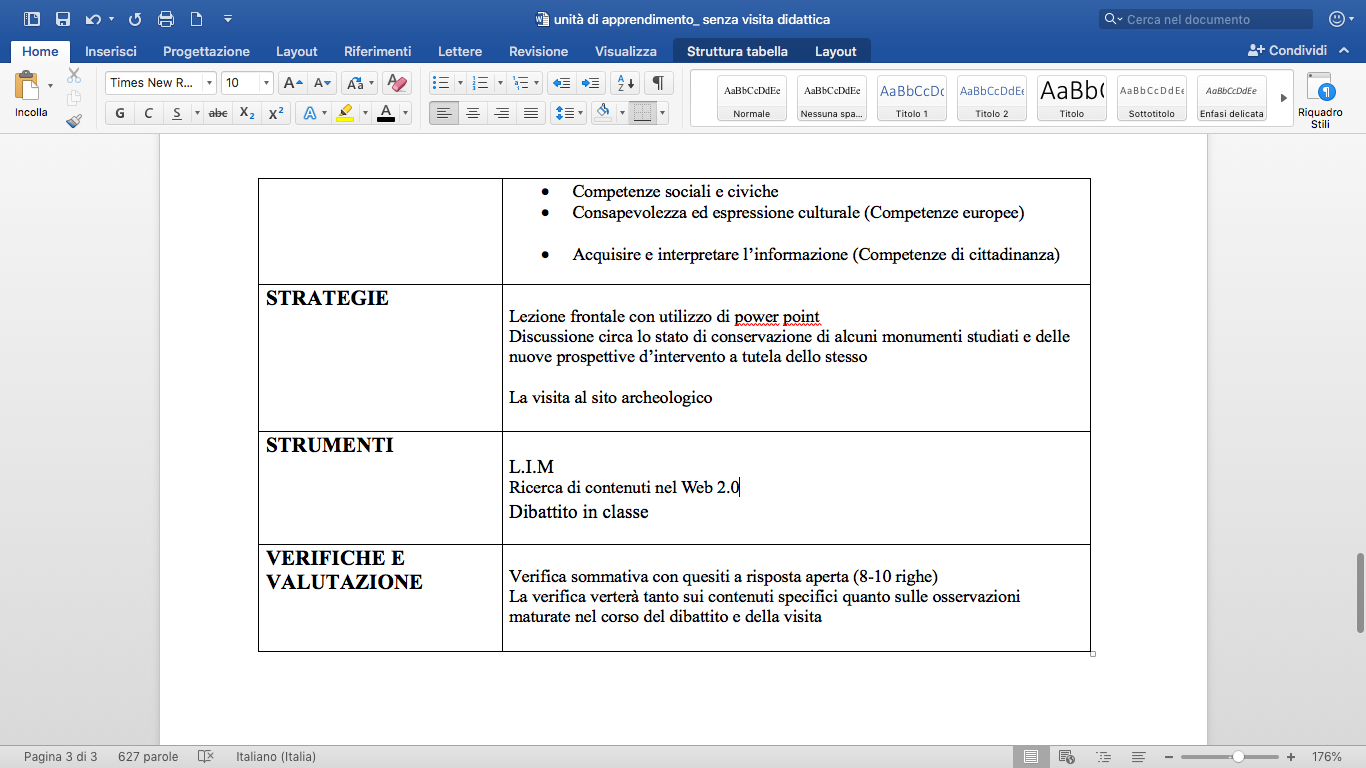 Laboratorio
Considerando la programmazione redatta giovedì, 
costruisci un’unità di apprendimento
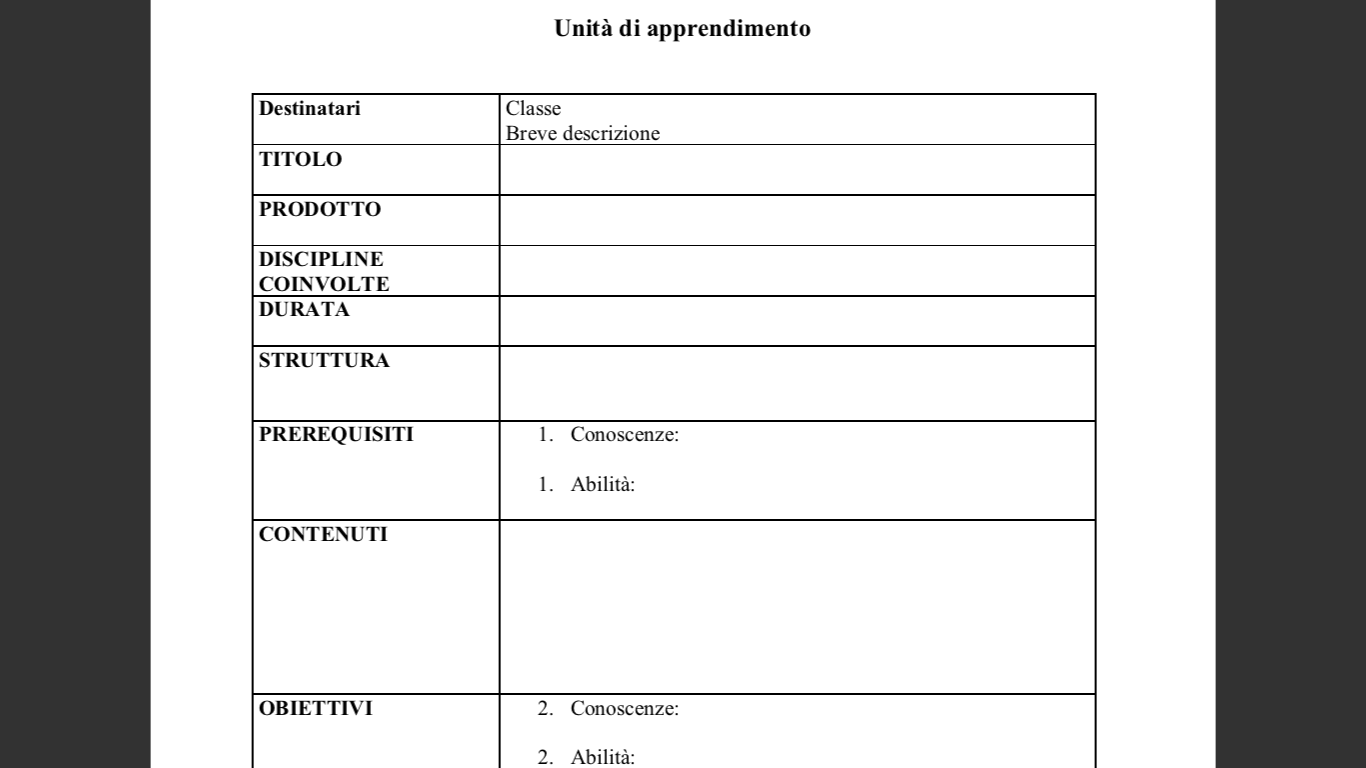 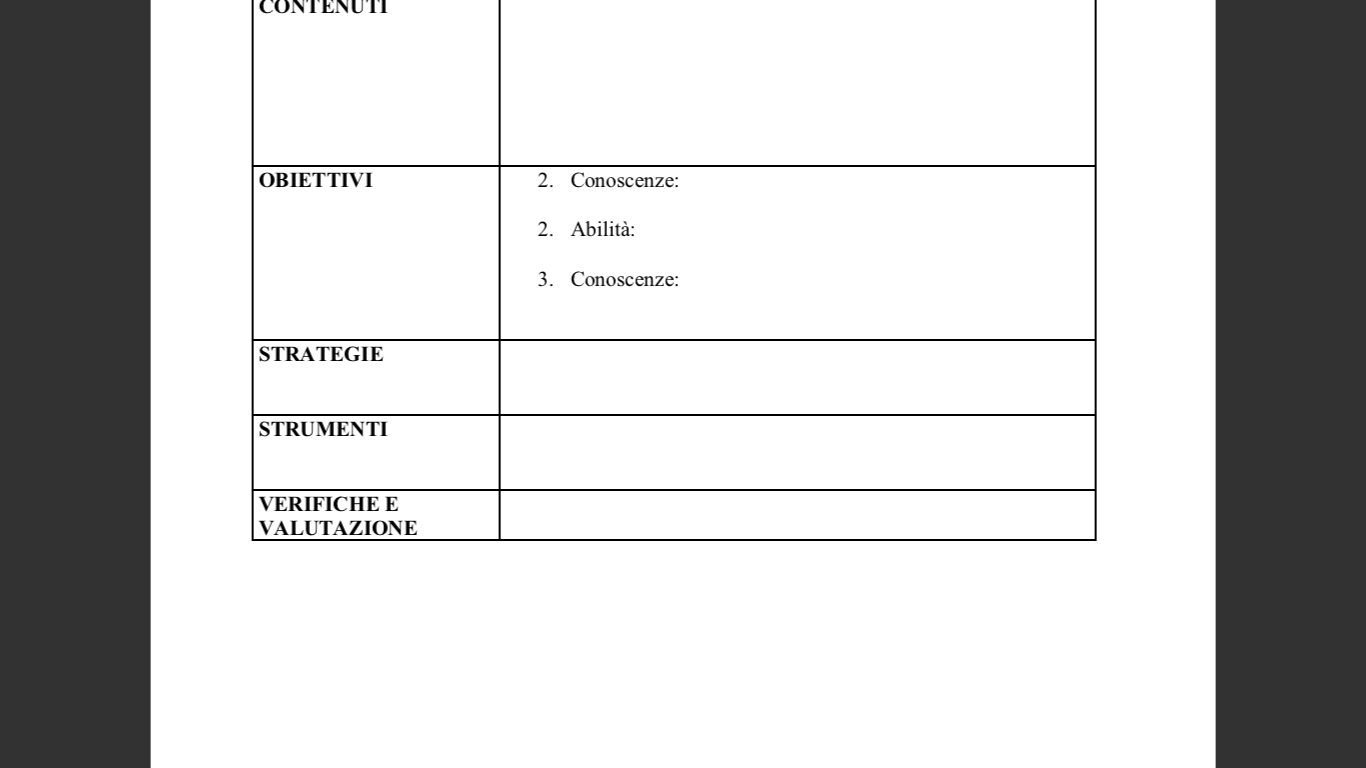 Lezione frontale